শুভেচ্ছা স্বাগতম
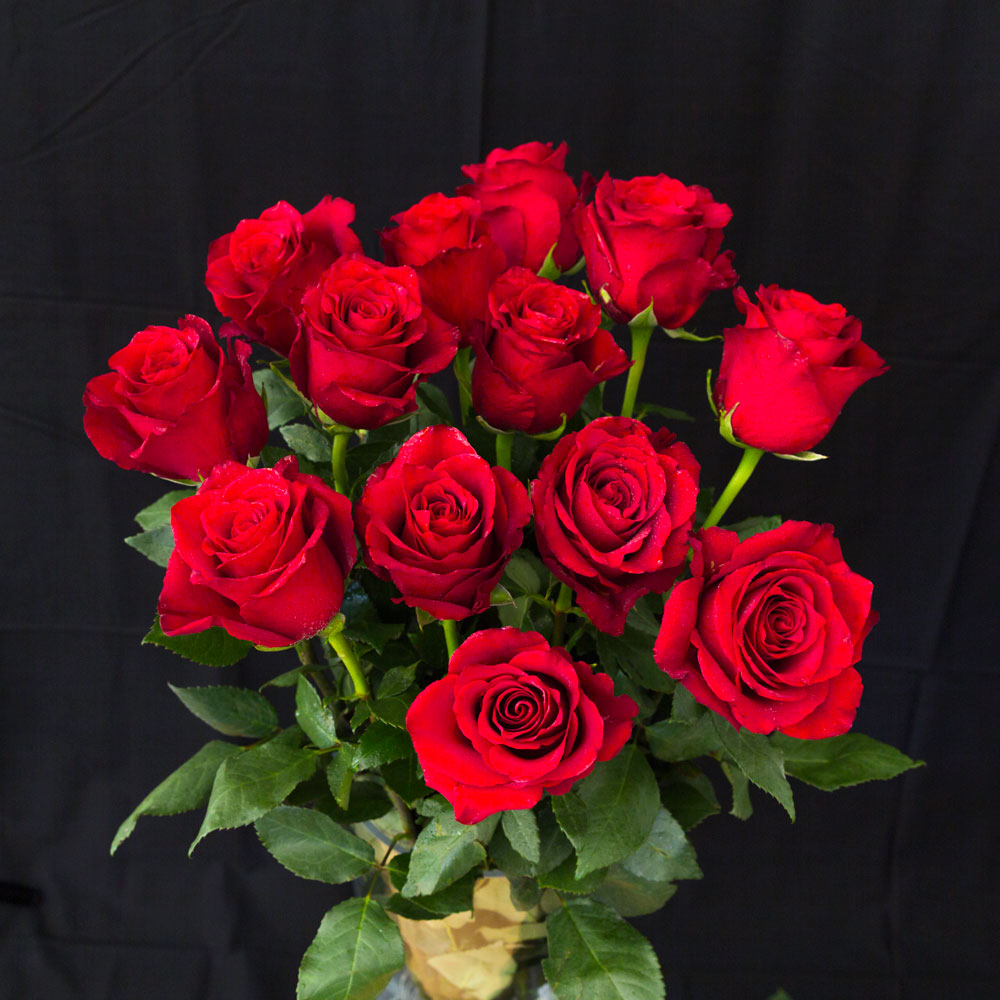 শিক্ষক পরিচিতি
নামঃশামীমা আখতার বানু
প্রধান শক্ষিক
হলোখানা খয়েরঊল্যাপুর স প্রা বিদ্যালয়
উপজেলাঃকুড়িগ্রাম সদর
পাঠ পরিচিতি
শ্রেনিঃপ্রথম
বিষয়ঃগনিত
পৃষ্টাঃ১০
 সময়ঃ৩০ মিনিট
তারিখঃ ১২/০১/২০২০
শিখনফল
২.১.১—৫০পর্যন্ত বাস্তব ঊপকরন গনণা করতে পারবে
২.২.জোড়ায় জোড়ায় সাজাতেপারবে ।
৪.১.১-৯ পর্যন্ত সংখ্যা প্রতীকগুলো চিনতে পারবে ও
প্রত্যেকটিকে নাম অনুযায়ী শনাক্ত করতে পারবে ।
পাঠ শিরোনাম
সংখ্যাঃ   ১- ১০
পাঠ্যাংশঃ১- ৫
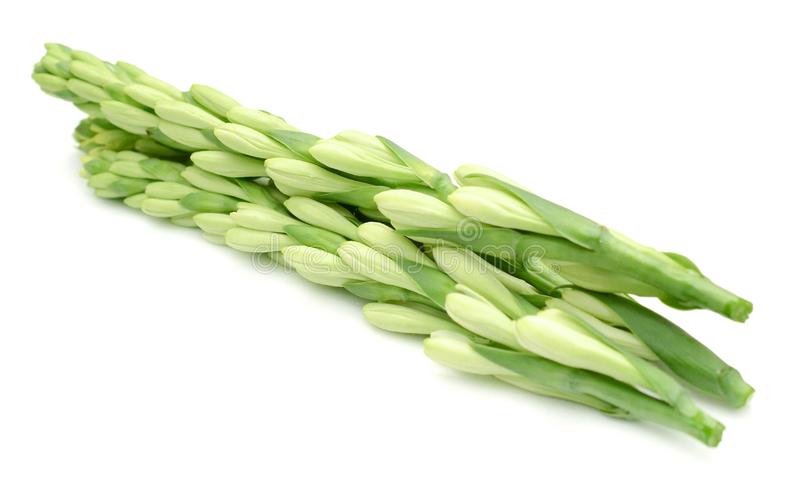 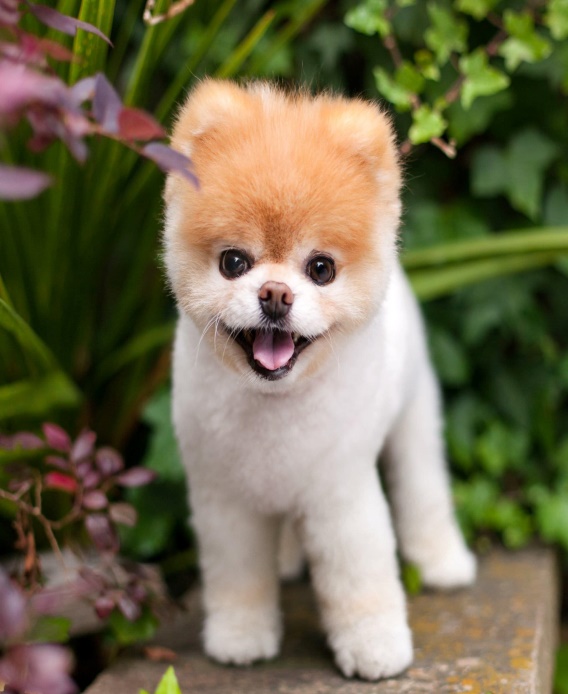 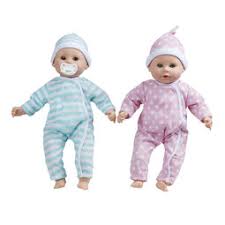 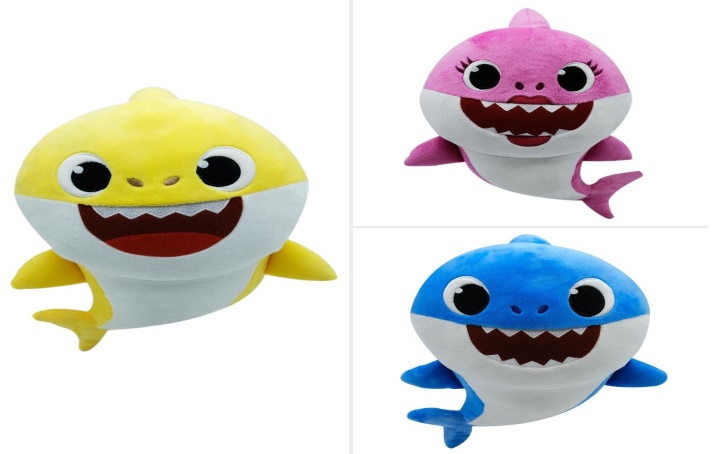 ২
১
৩
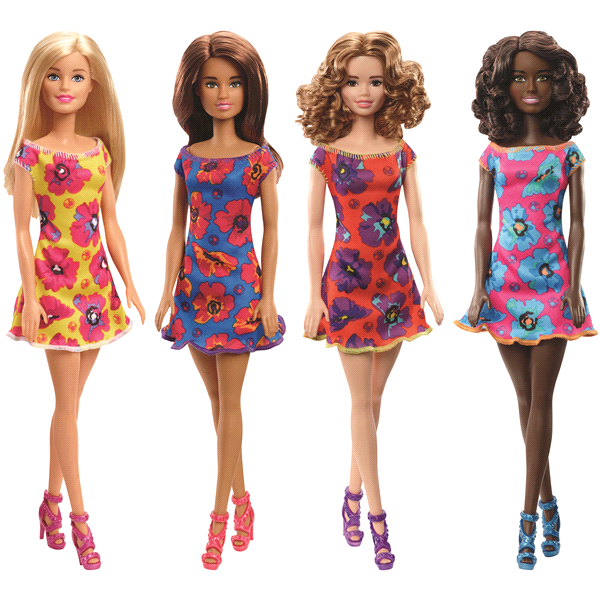 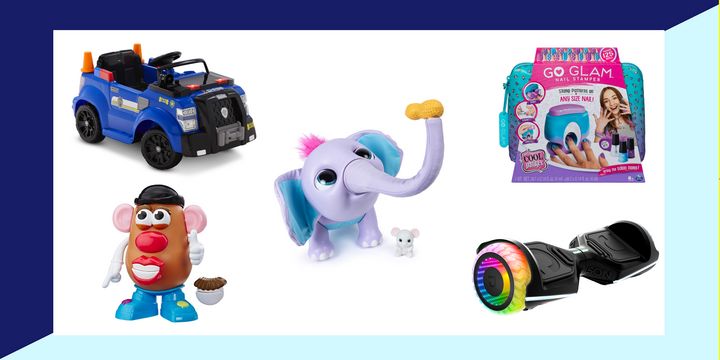 ৪
৫
দাগ টেনে মিল করণ
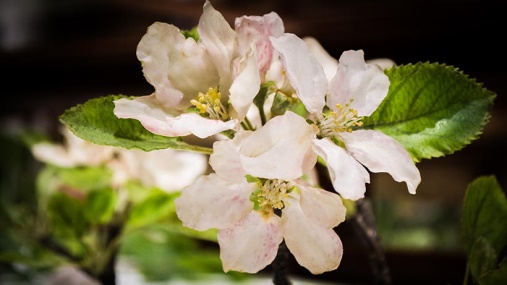 ১
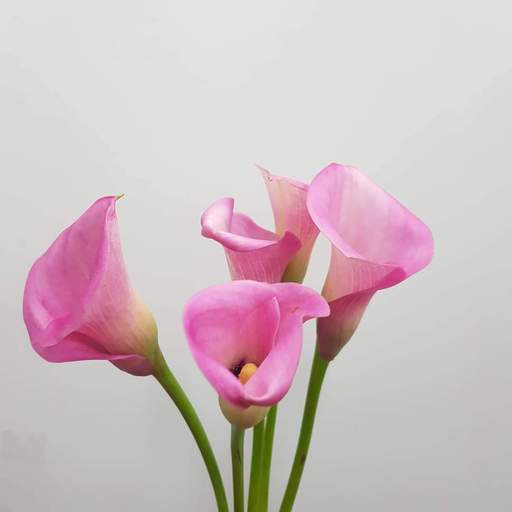 ২
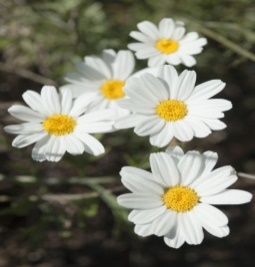 ৩
৪
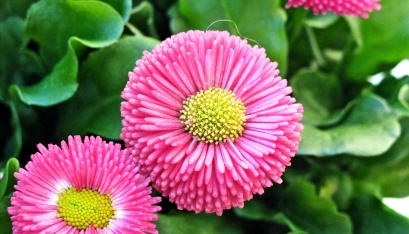 ৫
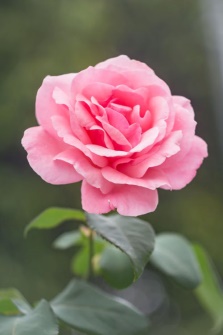 ফাঁকা জায়গা পূরণ
৪
১  _   ৩  _   ৫
২
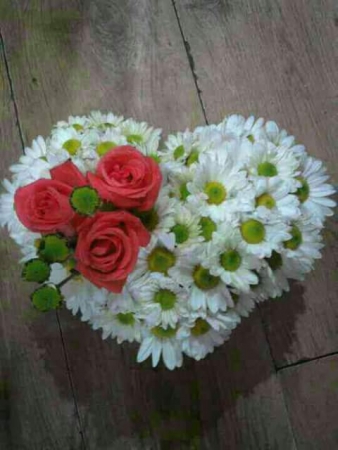 ধন্যবাদ
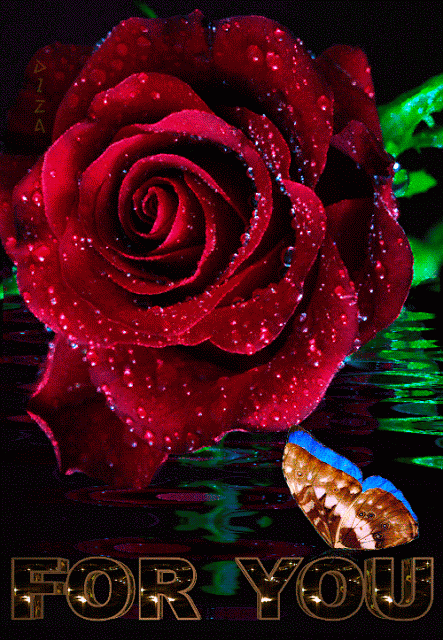 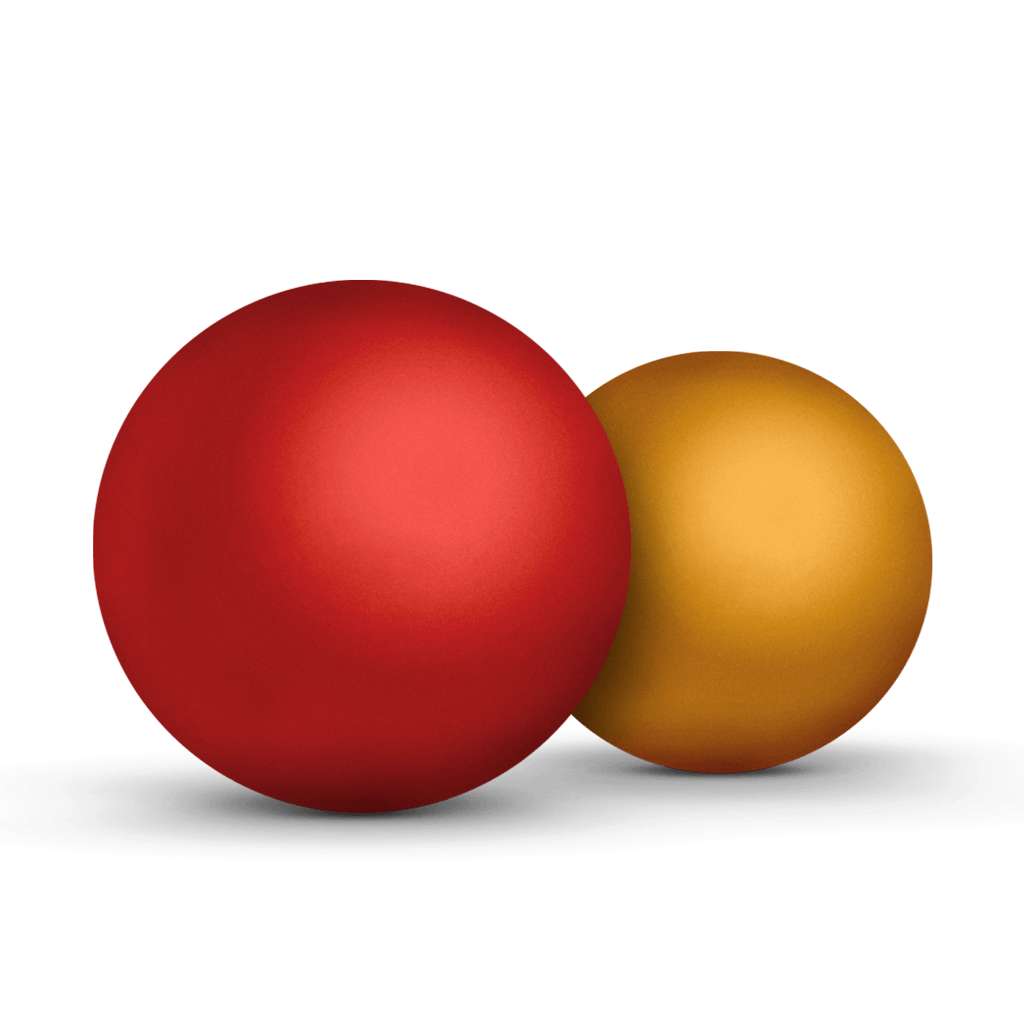 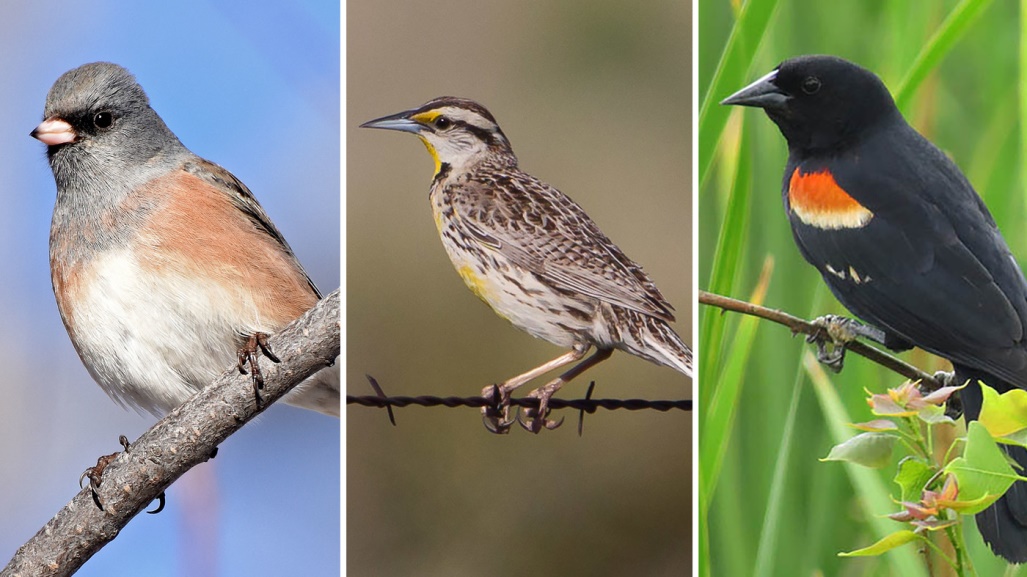 ২
৩
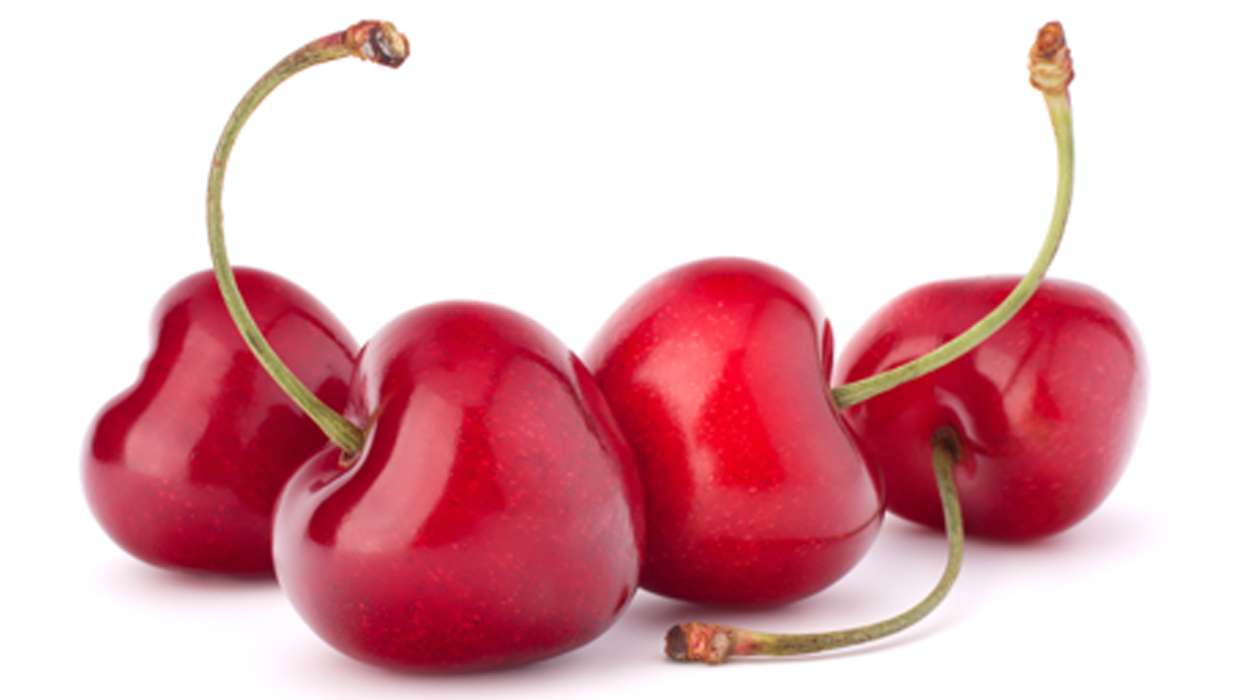 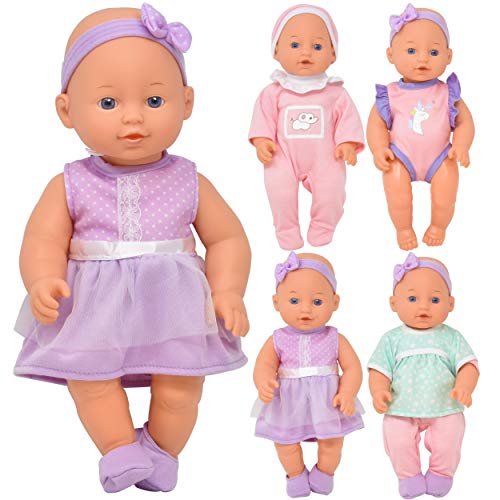 ৪
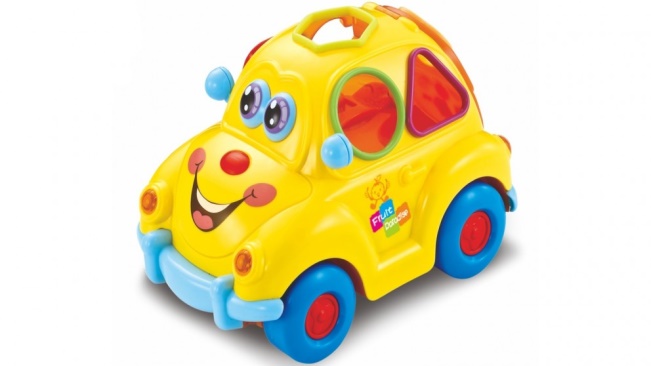 ৫
১